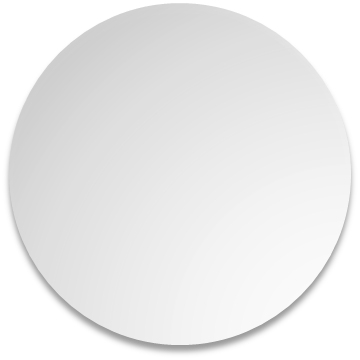 LOGO
在这里输入毕业答辩的论文题目
在这里输入论文的副标题
答辩人：
院系/专业 指导老师
LOGO
目录
Here is your Content
>
>
1
2
3
选题目的
主体内容
分析方法
4
5
实践应用
总结建议
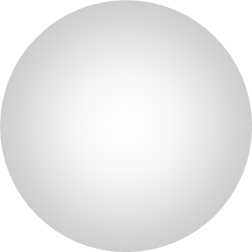 1
选题目的
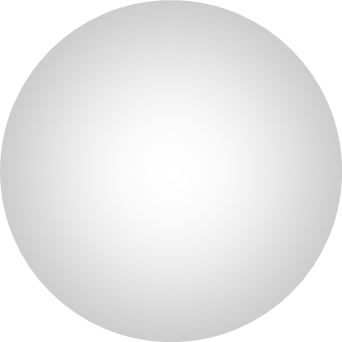 在这里输入选题目的
在这里详细介绍下自己选择这个论文方向的目的，意义，以及这个过程是怎么样一个流程。不妨还在这里介绍下自己对这个论文方向所做的前期调研，以及实现最终目的的方法。在这里详细介绍下自己选择这个论文方向的目的，意义，以及这个过程是怎么样一个流程。不妨还在这里介绍下自己对这个论文方向所做的前期调研，以及实现最终目的的方法。
       在这里详细介绍下自己选择这个论文方向的目的，意义，以及这个过程是怎么样一个流程。不妨还在这里介绍下自己对这个论文方向所做的前期调研，以及实现最终目的的方法。
在这里输入选择这个论文方向的目的
这边可以输入对图的相关数据的具体比较结果和分析。
分别点击各个图，图片可编辑，也可换掉颜色,模板末页附有大量的可编辑图片，任君挑选。
这里输入文字
这里输入文字
这里输入文字
这里输入文字
这边可以输入对图的相关数据的具体比较结果和分析。
分别点击各个图，图片可编辑，也可换掉颜色,模板末页附有大量的可编辑图片，任君挑选。
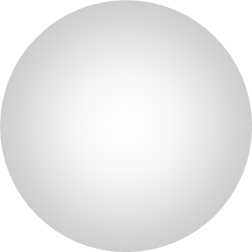 2
主体内容
在这里输入你的标题
在这里输入对上面三个图片的分析，尽可能详细的阐述清楚。可以根据从左到右的顺序进行阐述，也可以先中间后两边，根据具体情况具体解决。另外，由于段落间的间距已固定好，请不要更改，字间距也已设定好，可根据你的文案内容做适当的调整。在这里输入对上面三个图片的分析，尽可能详细的阐述清楚。
可以根据从左到右的顺序进行阐述，也可以先中间后两边，根据具体情况具体解决。另外，由于段落间的间距已固定好，请不要更改，字间距也已设定好，可根据你的文案内容做适当的调整。
在这里输入步骤1的名称
在这里输入步骤2的名称
在这里输入步骤3的名称
在这里输入对上面图片的分析，尽可能详细的阐述清楚。
在这里输入对上面图片的分析，尽可能详细的阐述清楚。
在这里输入对上面图片的分析，尽可能详细的阐述清楚。
在这里输入主题内容标题
在这里输入对下面三个图表的总的内容说明，并按照一定的顺序表明三者之间的逻辑关系。整个页面的颜色可以替换，但请保留同颜色的依旧是同颜色
FOR LOGO
在这里输入小部分的文字。
这里是小标题
这里是小标题
在这里输入对上面的图表的内容介绍，文字不宜多，适当就好。
在这里输入对上面的图表的内容介绍，文字不宜多，适当就好。
这里是小标题
这里是小标题
在这里输入对上面的图表的内容介绍，文字不宜多，适当就好。
在这里输入对上面的图表的内容介绍，文字不宜多，适当就好。
在这里输入你的标题
在这里输入小部分的文字。
在这里输入对左边图片的分析，尽可能详细的阐述清楚。由于段落间的间距已固定好，请不要更改，字间距也已设定好，可根据你的文案内容做适当的调整。
在这里输入对左边图片的分析，尽可能详细的阐述清楚。
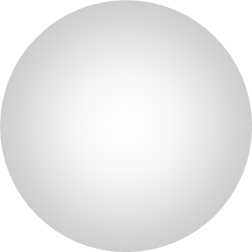 3
分析方法
在这里输入分析方法名称
在这里输入对下面五个图表的总的内容说明，并按照一定的顺序表明五者之间的逻辑关系。整个页面的颜色可以替换，但请保留同颜色的依旧是同颜色
步骤3
步骤1
在这里输入对上面的图表的内容介绍，文字不宜多，适当就好。
步骤5
在这里输入对上面的图表的内容介绍，文字不宜多，适当就好。
在这里输入对上面的图表的内容介绍，文字不宜多，适当就好。
在这里输入对上面的图表的内容介绍，文字不宜多，适当就好。
在这里输入对上面的图表的内容介绍，文字不宜多，适当就好。
在这里输入对上面的图表的内容介绍，文字不宜多，适当就好。
步骤6
步骤4
步骤2
在这里输入对下面六个图表的总的内容说明，并按照一定的顺序表明六者之间的逻辑关系。整个页面的颜色可以替换，但请保留同颜色的依旧是同颜色，几何图形内的数字可以根据方法的步骤更改。
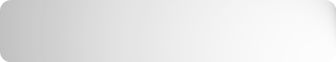 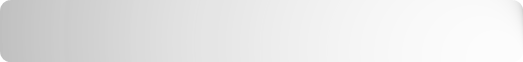 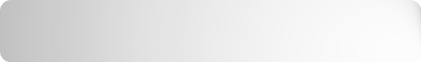 45%
这里输入项目进度1
80%
这里输入项目进度2
66%
这里输入项目进度3
在这里输入你的标题
C
请在这里输入跟相关的文字内容，
可长可短，可分段，但不宜分层次介绍。
B
请在这里输入跟相关的文字内容，
可长可短，可分段，但不宜分层次介绍。
A
请在这里输入跟相关的文字内容，
可长可短，可分段，但不宜分层次介绍。
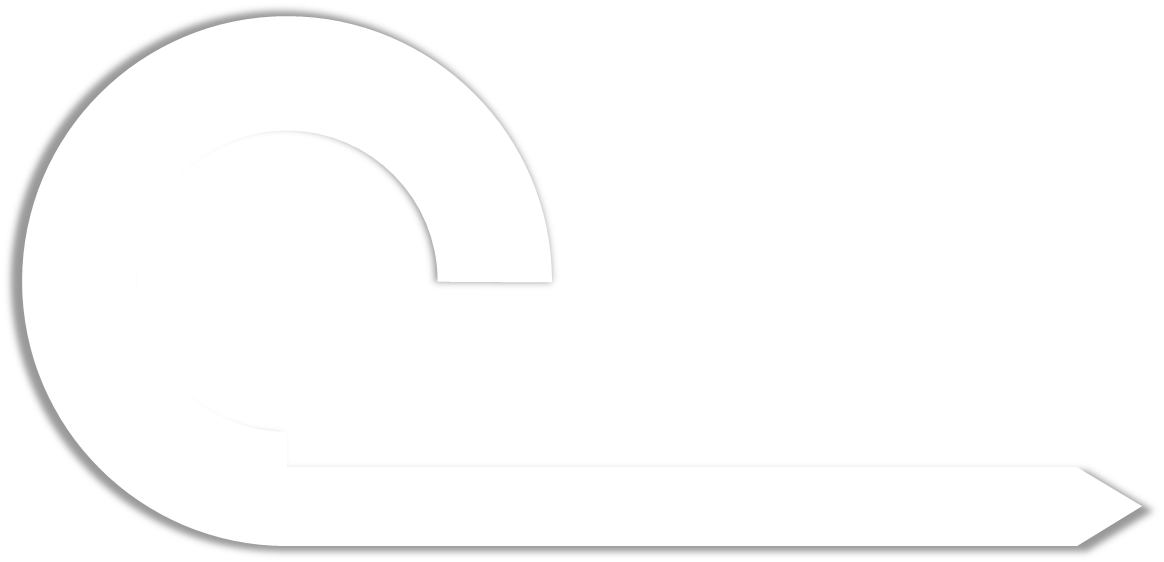 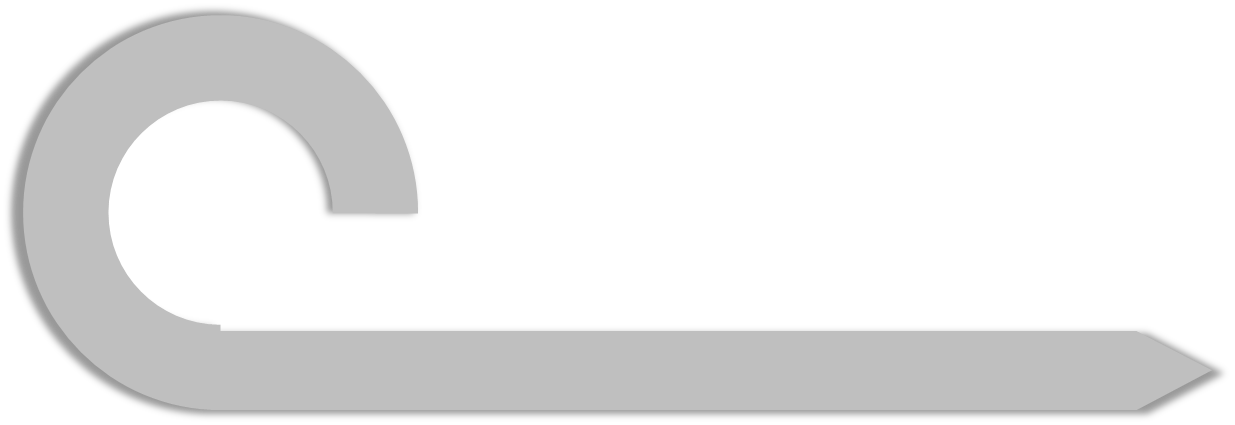 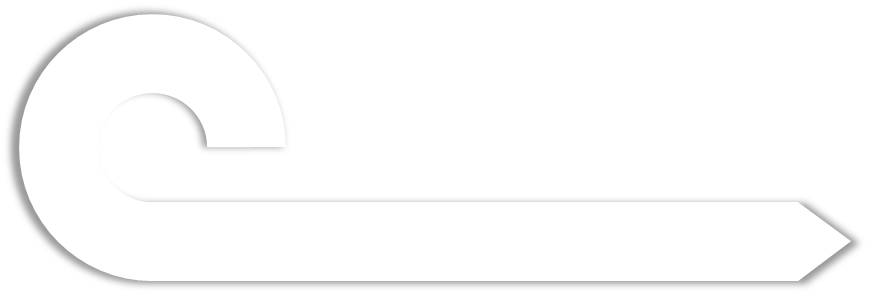 10
20
30
40
50
60
70
80
90
100
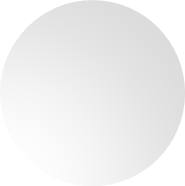 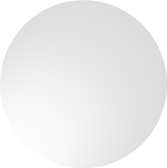 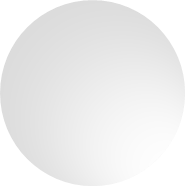 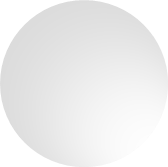 这里输入项目的名称和详细的描述。
这里输入项目的名称和详细的描述。
在这里输入你的标题
在这里输入对上面五个图片的分析，尽可能详细的阐述清楚。可以根据从左到右的顺序进行阐述，也可以先中间后两边，根据具体情况具体解决。另外，由于段落间的间距已固定好，请不要更改，字间距也已设定好，可根据你的文案内容做适当的调整。在这里输入对上面五个图片的分析，尽可能详细的阐述清楚。
可以根据从左到右的顺序进行阐述，也可以先中间后两边，根据具体情况具体解决。另外，由于段落间的间距已固定好，请不要更改，字间距也已设定好，可根据你的文案内容做适当的调整。
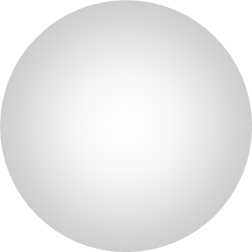 4
实践应用
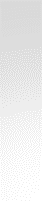 我是个可长可短的小标题
请在这里输入跟应用相关的文字内容，可长可短，可分段，不适宜超过三行。请在这里输入跟应用相关的文字内容，可长可短，可分段，不适宜超过三行。
实践应用标题
实践应用标题
01
02
在这里输入对实践应用方面的项目1，内容稍微简短一点，具体内容应由演讲者阐述。
在这里输入对实践应用方面的项目2，内容稍微简短一点，具体内容应由演讲者阐述。
文字描述
文字描述
实践应用标题
实践应用标题
03
04
在这里输入对实践应用方面的项目3，内容稍微简短一点，具体内容应由演讲者阐述。
在这里输入对实践应用方面的项目4，内容稍微简短一点，具体内容应由演讲者阐述。
文字描述
文字描述
在这里输入你的标题
2%
NO.7
这是个标题
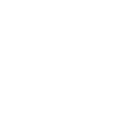 请在这里输入跟左图相关的文字内容，可长可短，可分段。但不适合分为好几层。若要分层，请控制好长度，或者通过拉大文本框让空间变大。
你的内容可以在这里续写。
你的内容可以在这里续写。
A&B
￥37
这是个标题
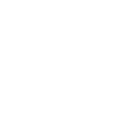 请在这里输入跟左图相关的文字内容，可长可短，可分段。但不适合分为好几层。若要分层，请控制好长度，或者通过拉大文本框让空间变大。
你的内容可以在这里续写。
你的内容可以在这里续写。
请在这里输入文字
在这里输入对下面五个图表的总的内容说明，并按照一定的顺序表明五者之间的逻辑关系。整个页面的颜色可以替换，但请保留同颜色的依旧是同颜色
这里是小标题
这里是小标题
这里是小标题
在这里输入对上面的图表的内容介绍，文字不宜多，适当就好。在这里输入对上面的图表的内容介绍，文字不宜多，适当就好。
在这里输入对上面的图表的内容介绍，文字不宜多，适当就好。
在这里输入对上面的图表的内容介绍，文字不宜多，适当就好。
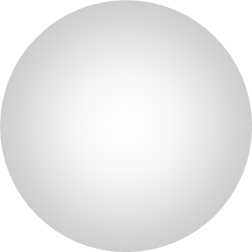 5
总结建议
在这里输入你的结论
在这里输入对上面五个图片的分析，尽可能详细的阐述清楚。可以根据从左到右的顺序进行阐述，也可以先中间后两边，根据具体情况具体解决。另外，由于段落间的间距已固定好，请不要更改，字间距也已设定好，可根据你的文案内容做适当的调整。在这里输入对上面五个图片的分析，尽可能详细的阐述清楚。
可以根据从左到右的顺序进行阐述，也可以先中间后两边，根据具体情况具体解决。另外，由于段落间的间距已固定好，请不要更改，字间距也已设定好，可根据你的文案内容做适当的调整。
致谢
缔造完美的说话技巧
寻找灵活的处事方式
发现具有价值的人际关系
洞察职场变化多端的默规 
在这里输入那些给予你帮助完成论文的师兄师姐，导师，同学，家里人等。感谢他们帮助你完成了论文这一艰巨而又充满挑战的任务。
      在这里输入那些给予你帮助完成论文的师兄师姐，导师，同学，家里人等。感谢他们帮助你完成了论文这一艰巨而又充满挑战的任务。
谢谢！